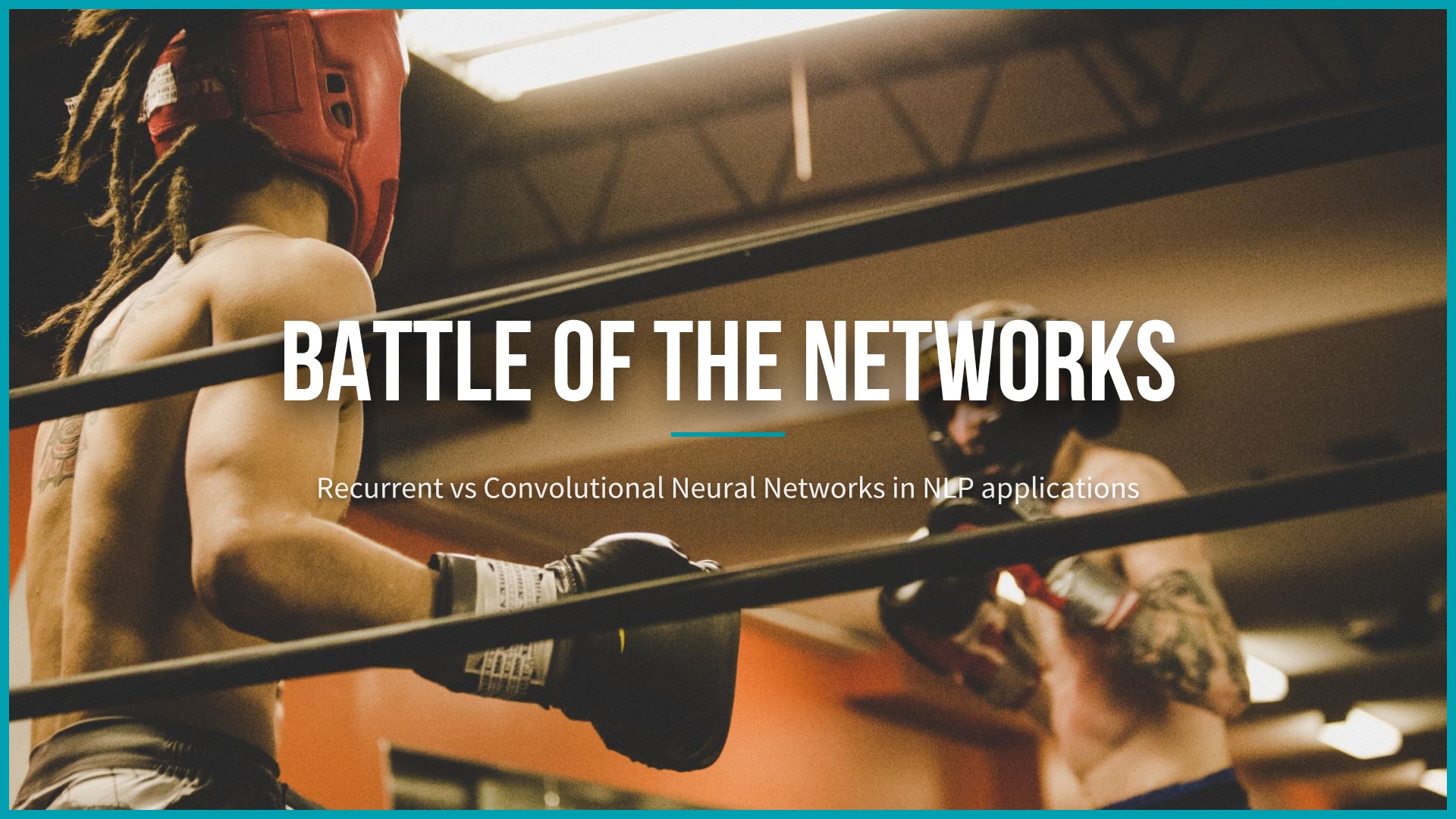 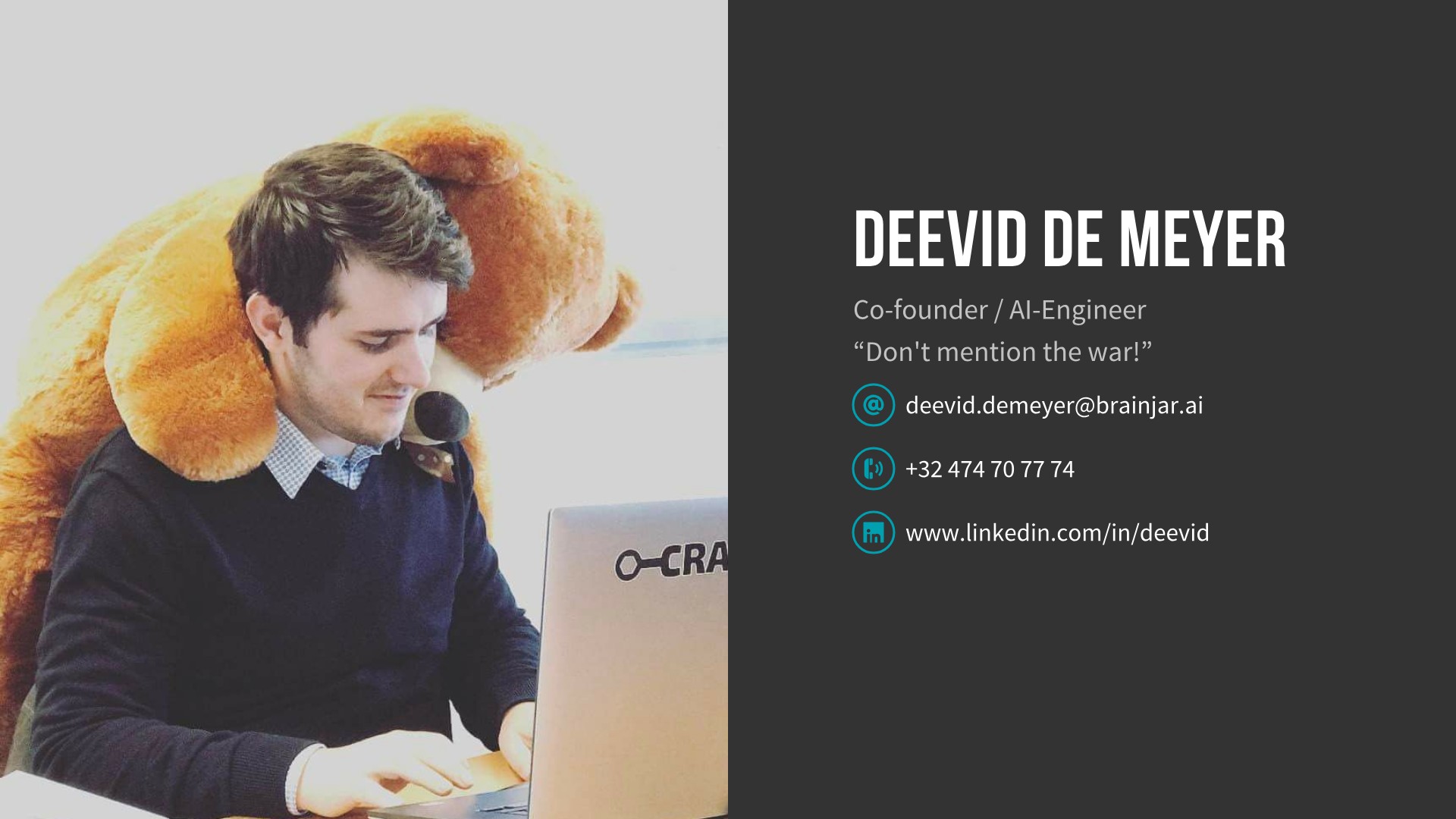 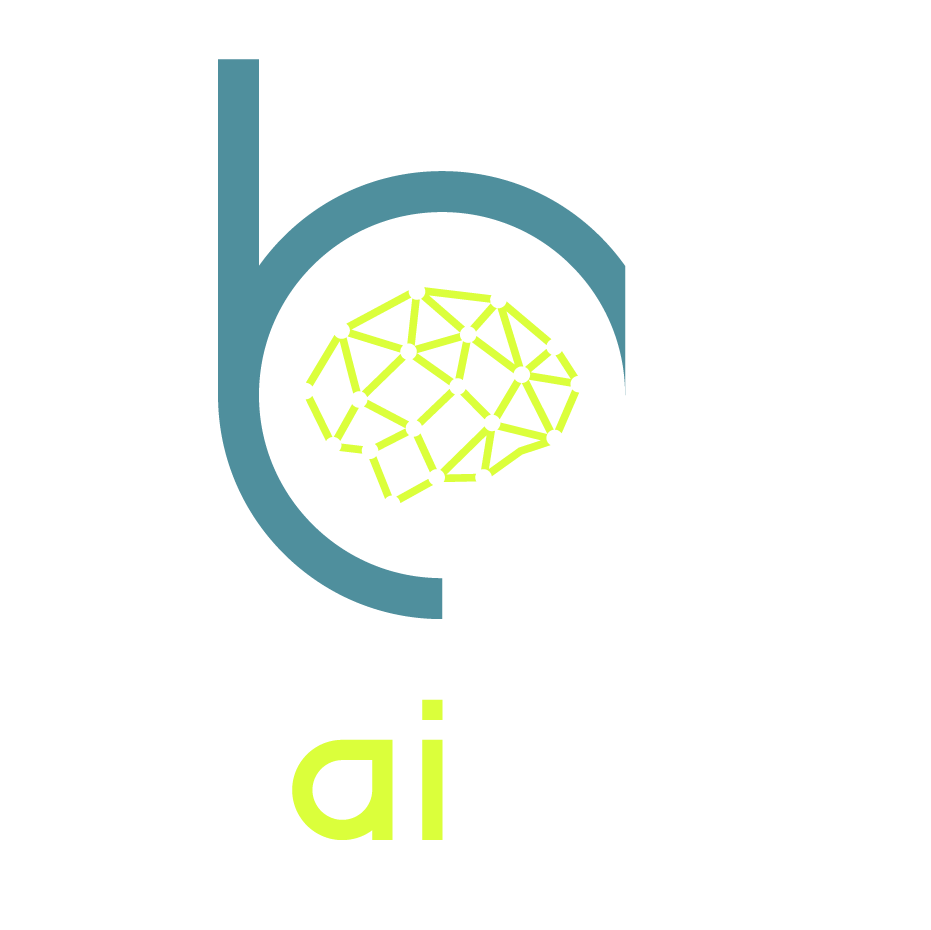 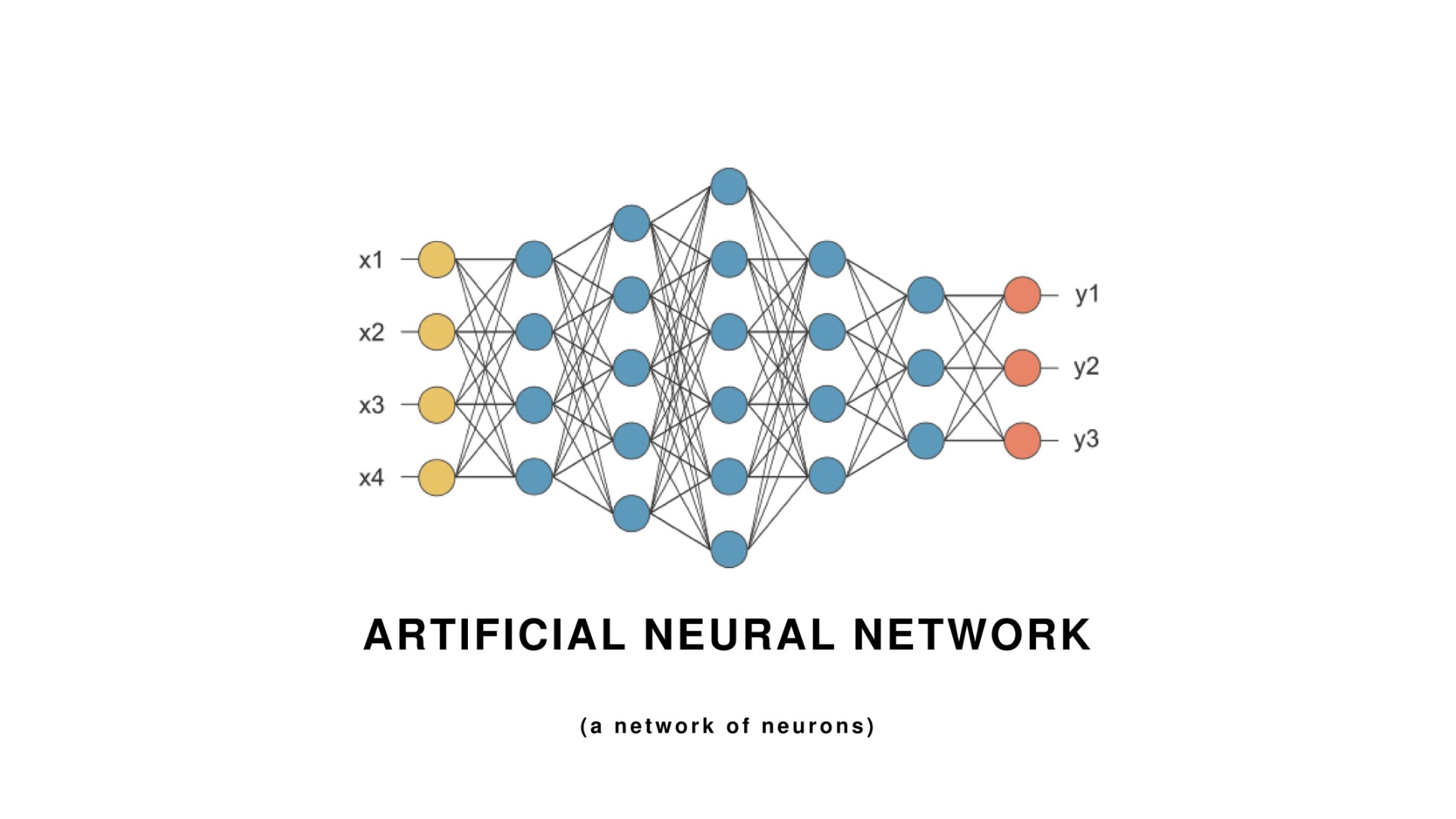 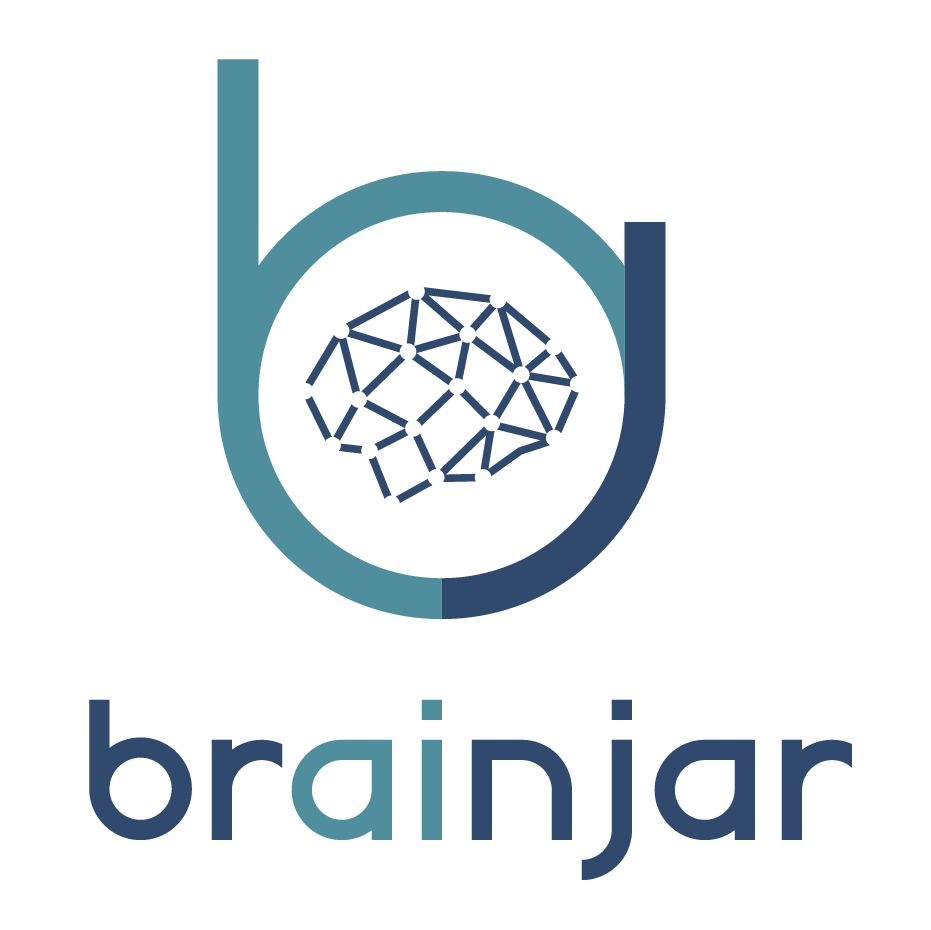 Natural Language: Sequence based data
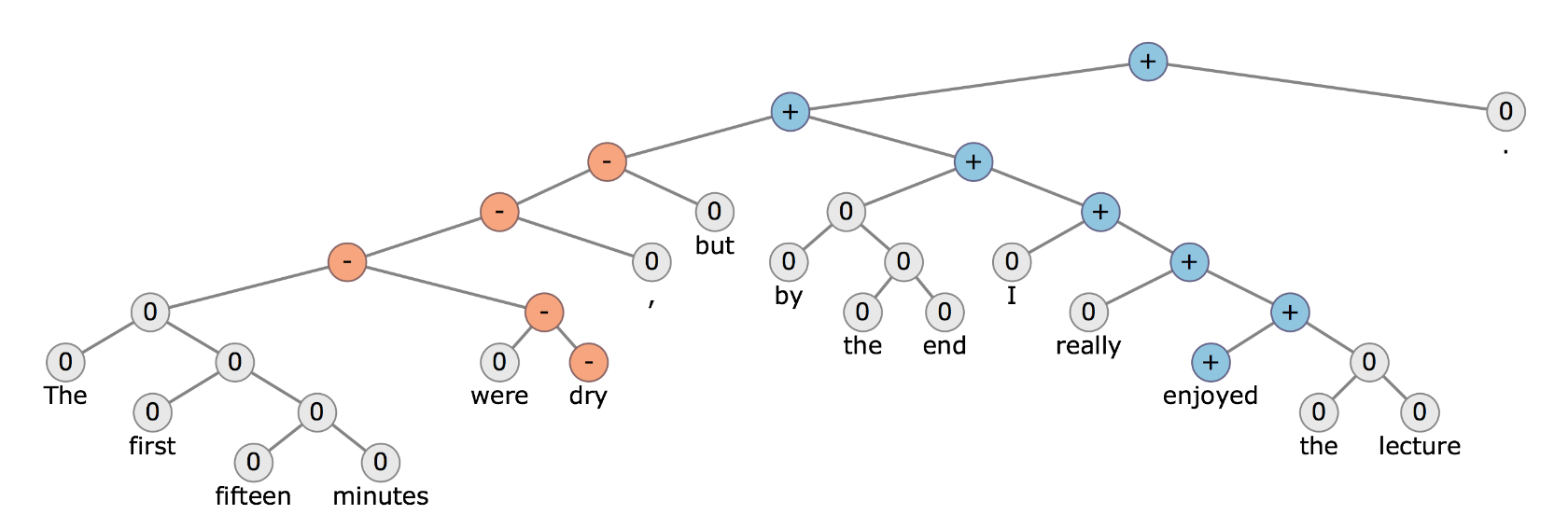 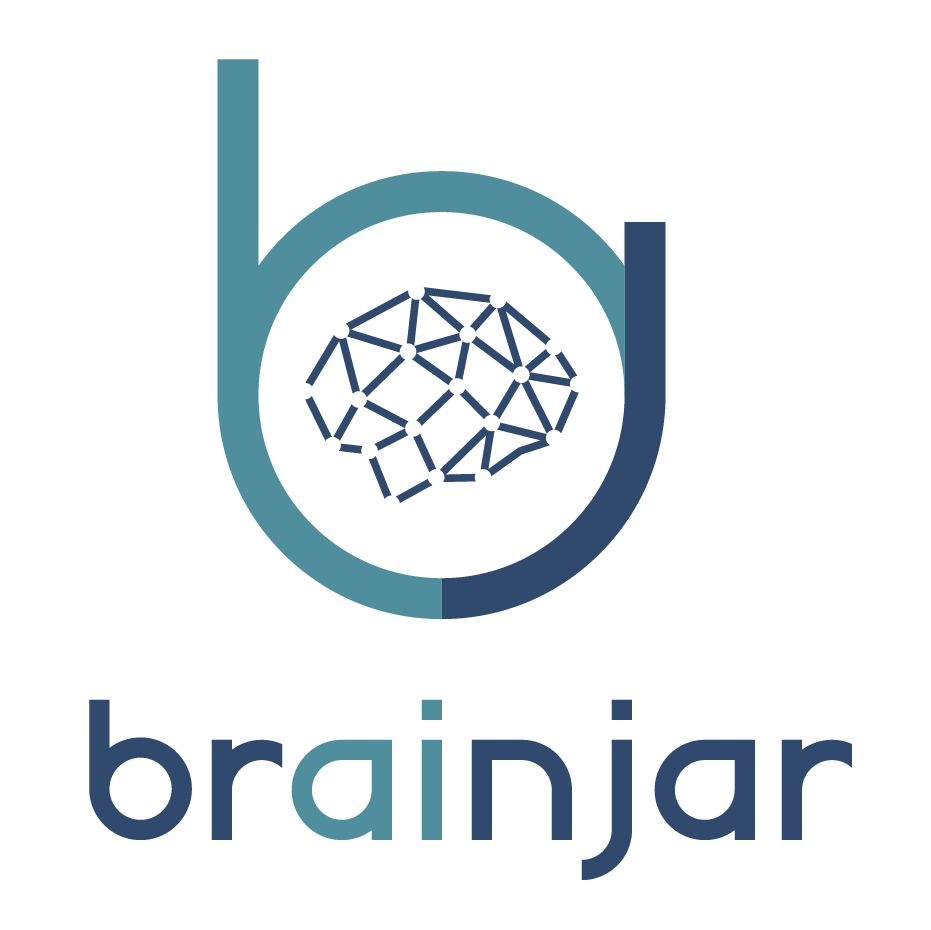 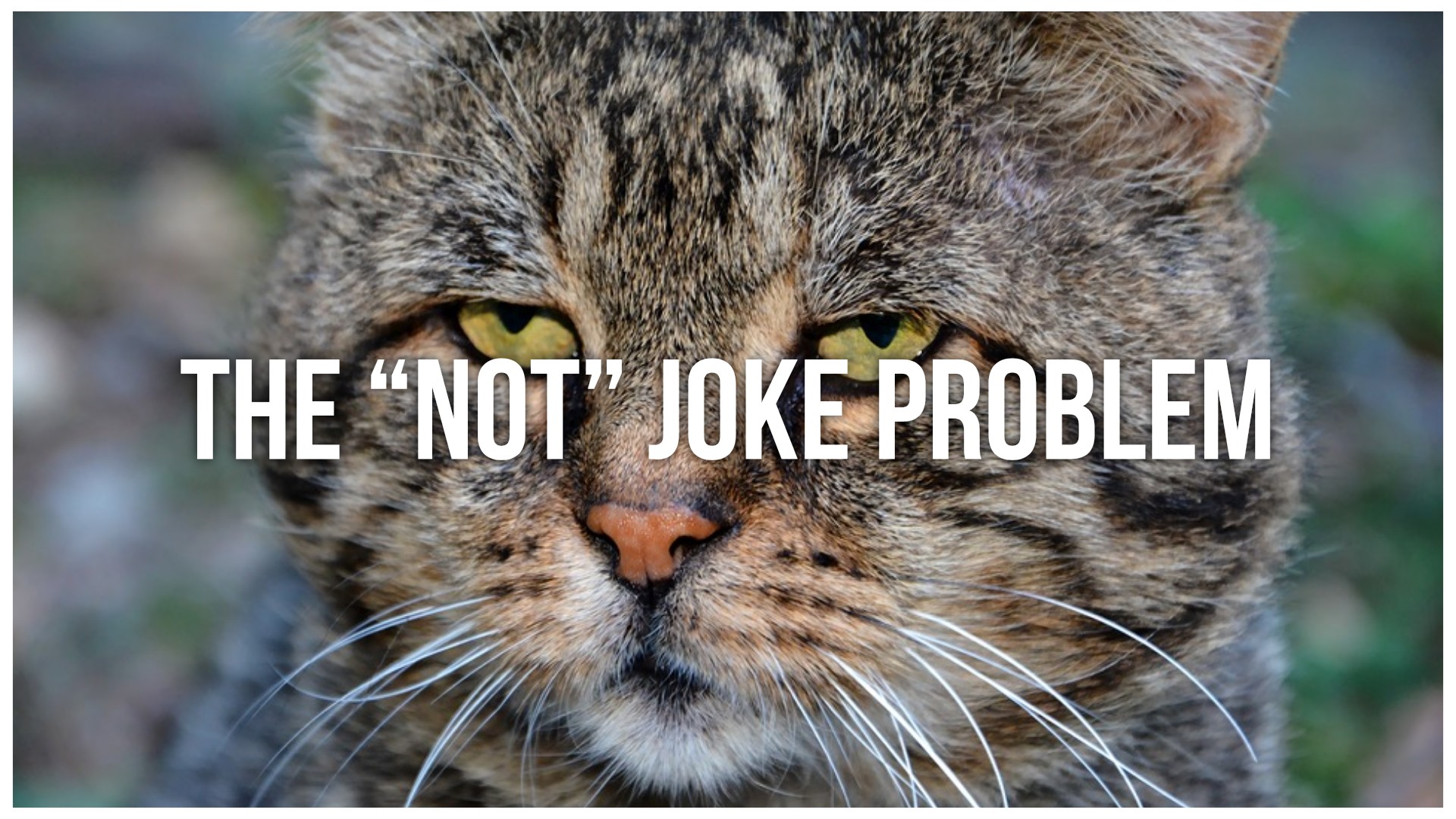 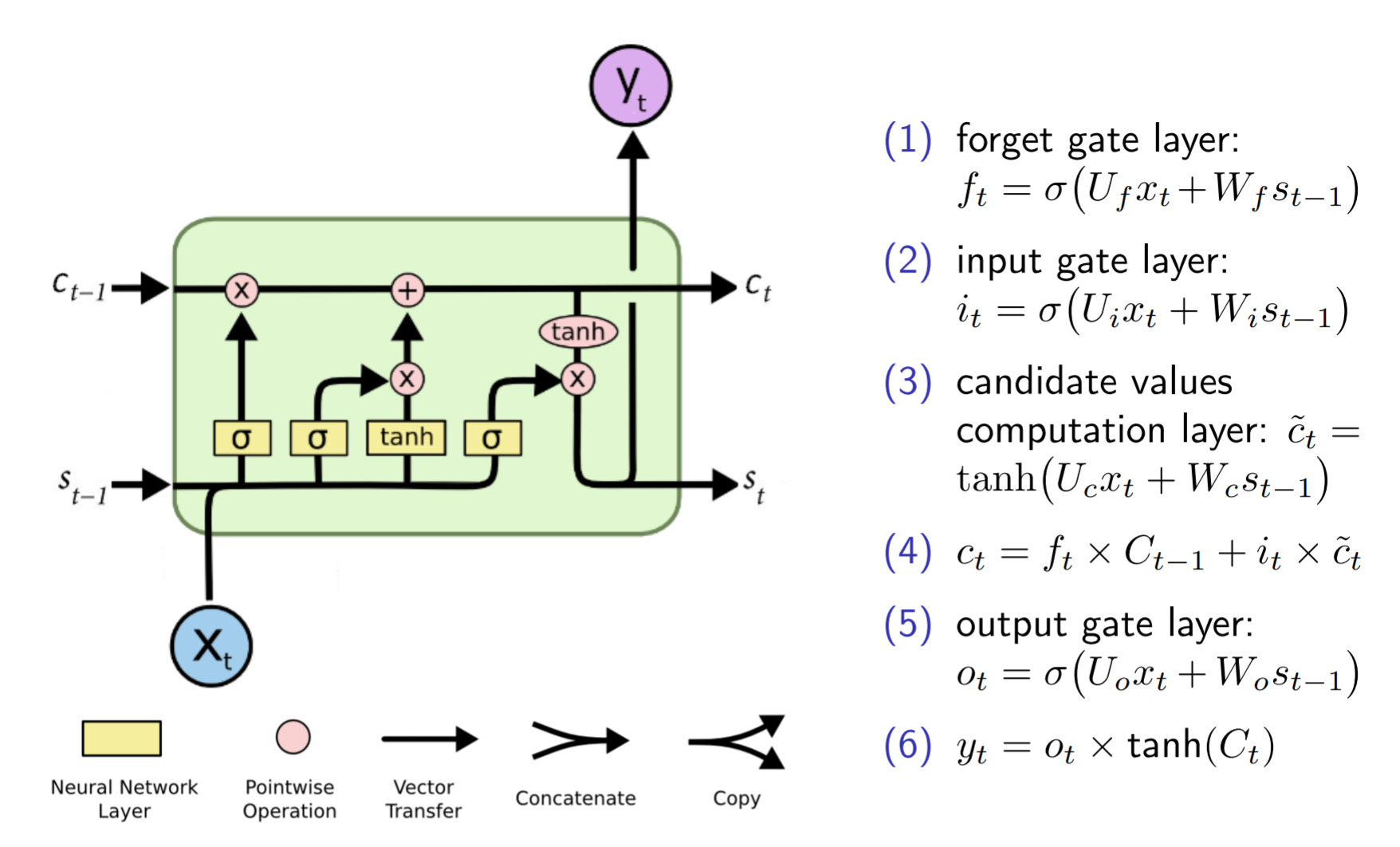 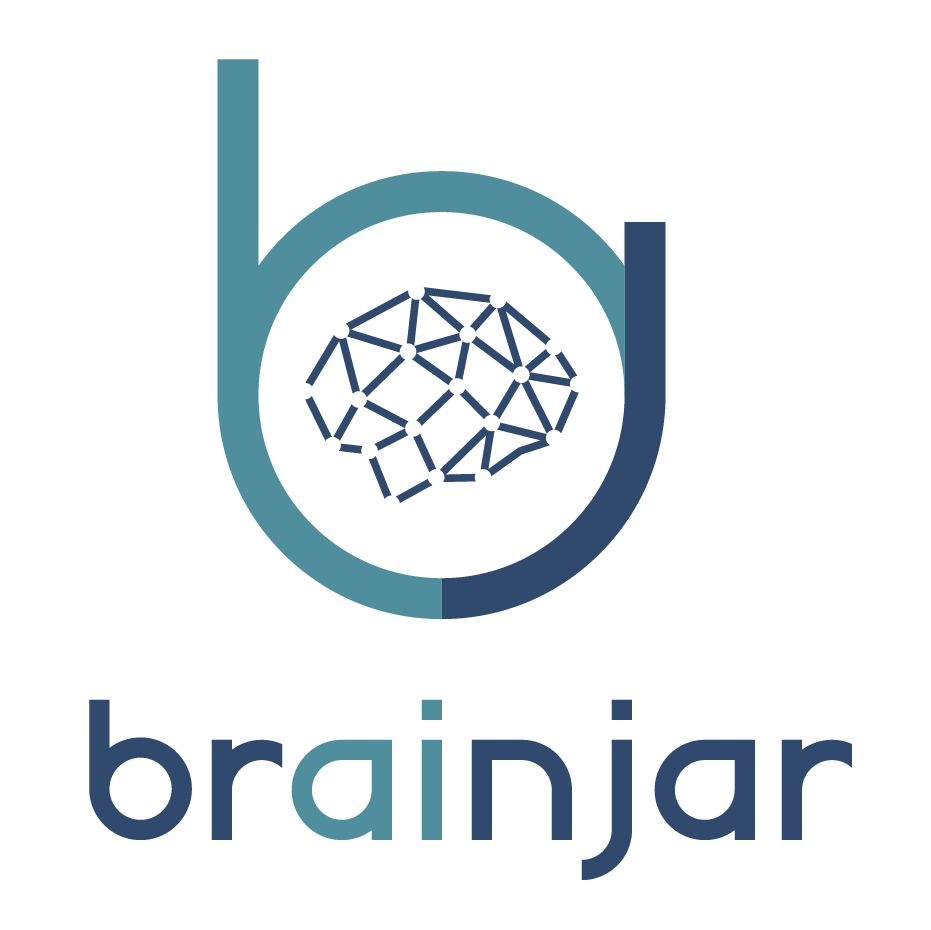 Long Short Term Memory networks
Sequential operations
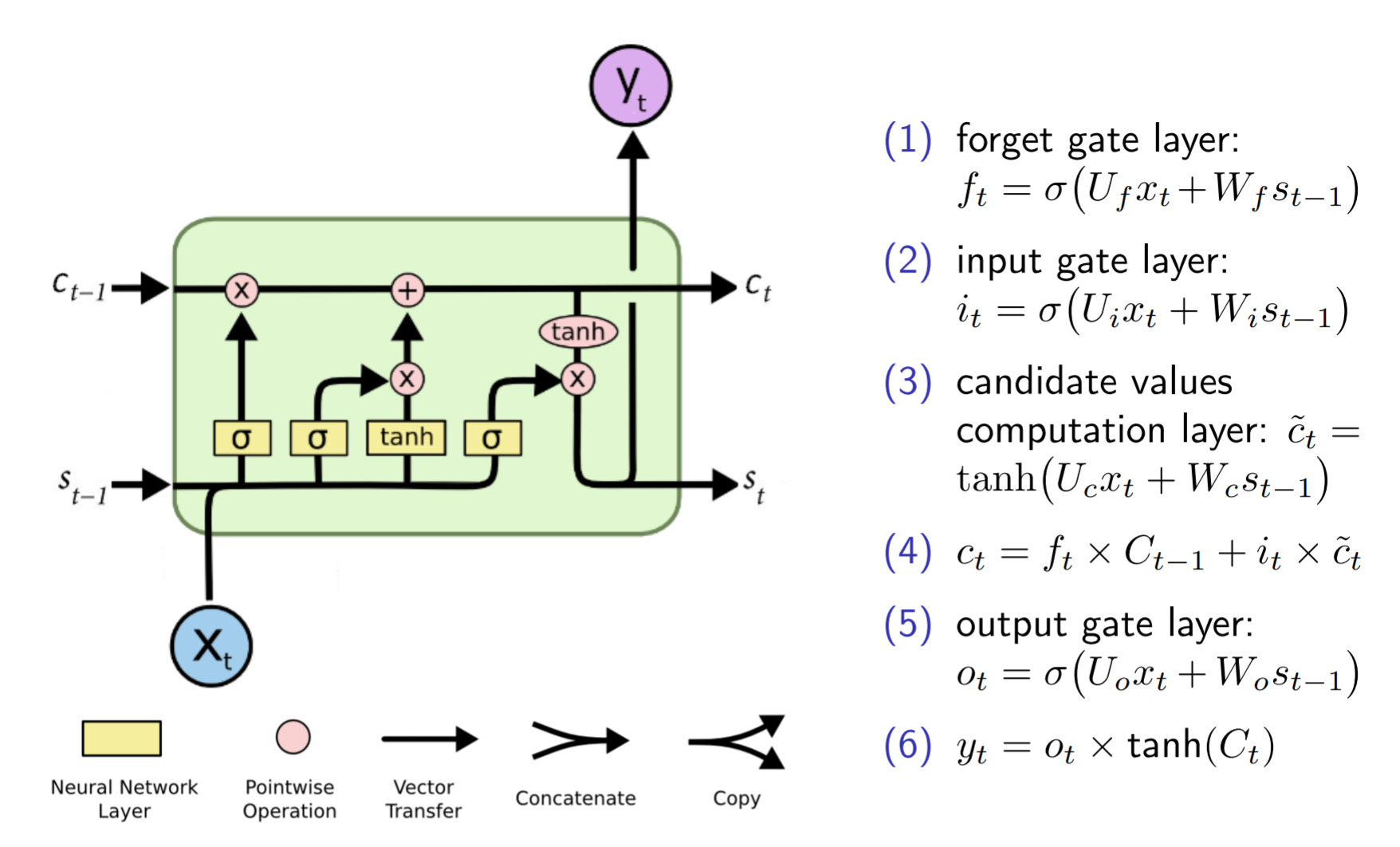 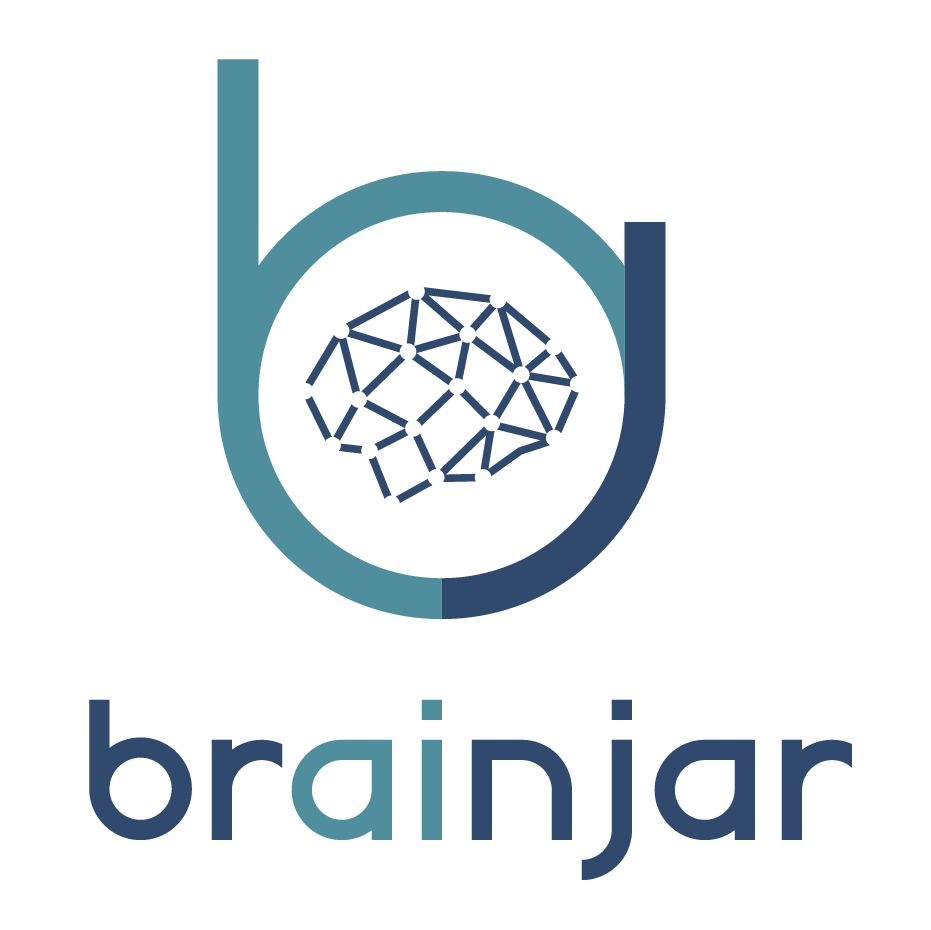 Convolutional Neural Networks
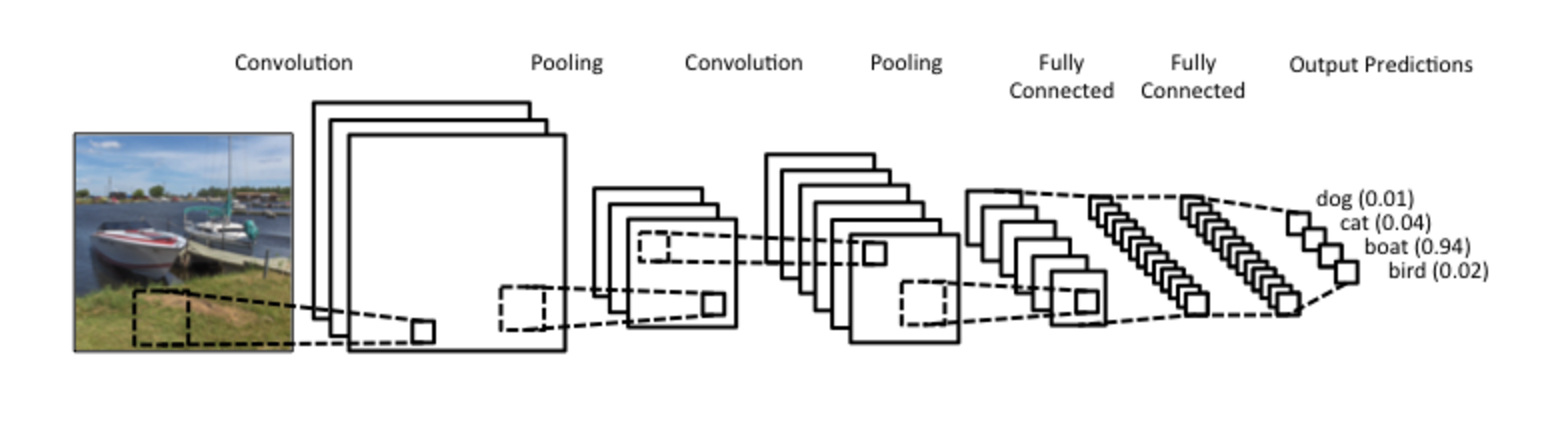 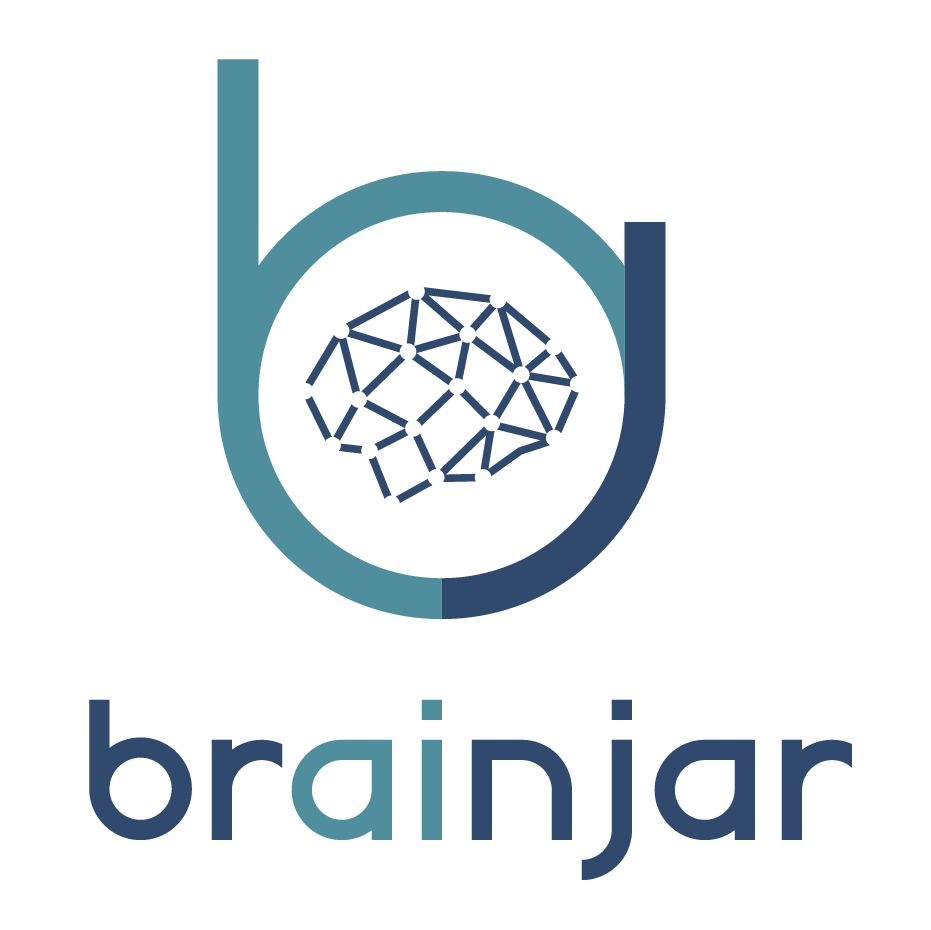 Convolutional Neural NetworksNLP style
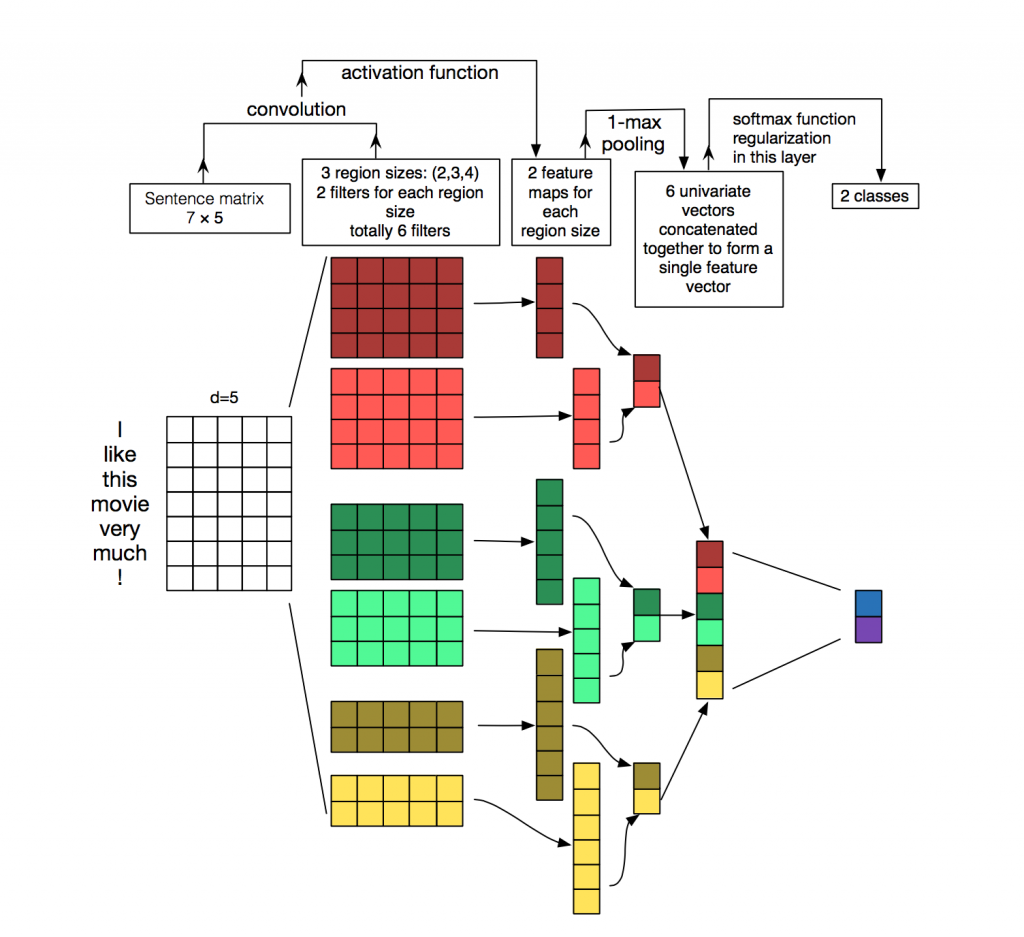 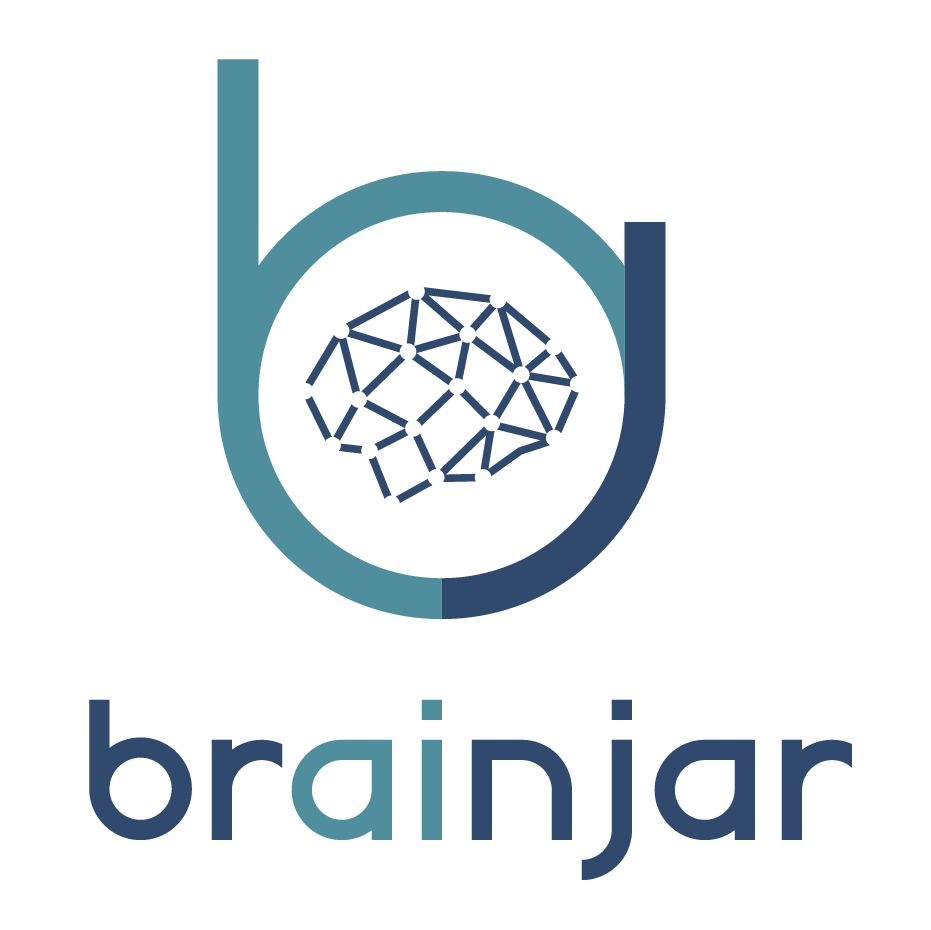 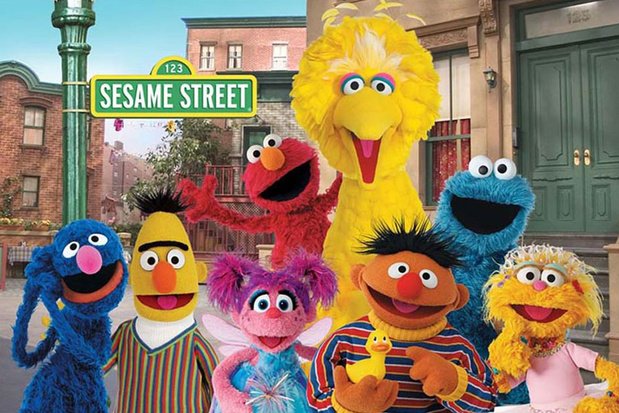 BERT AND THE OTHER TRANSFORMERS
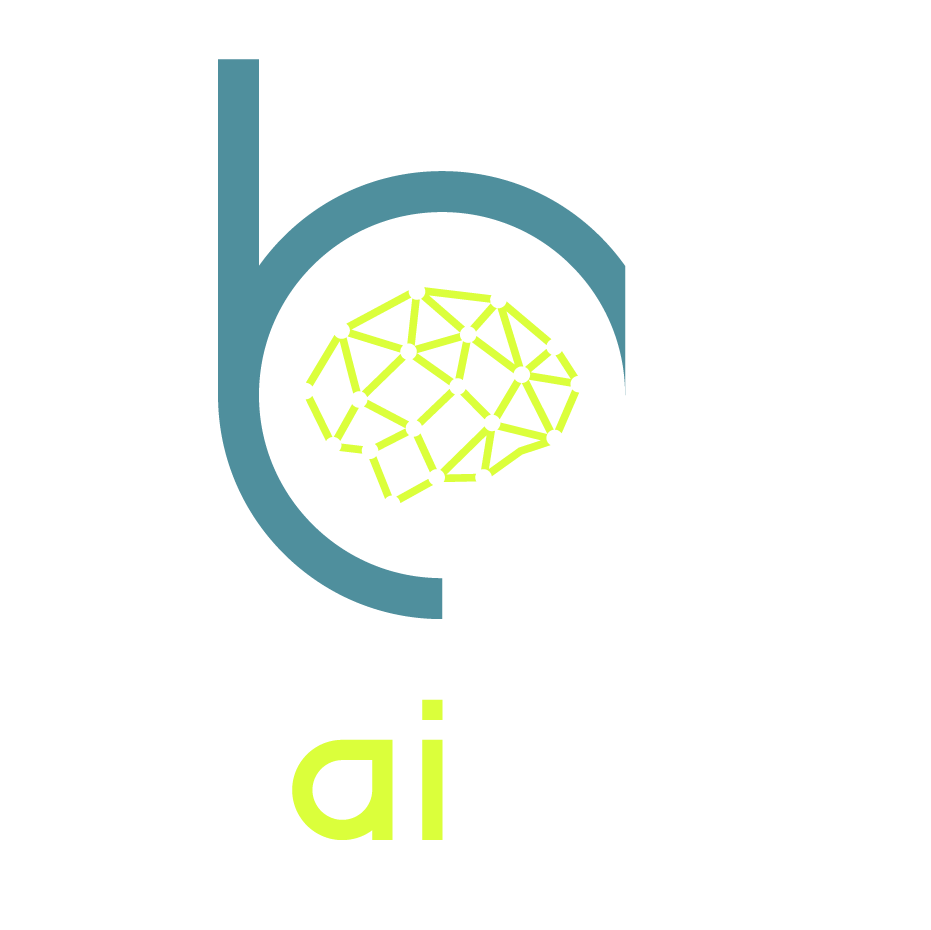 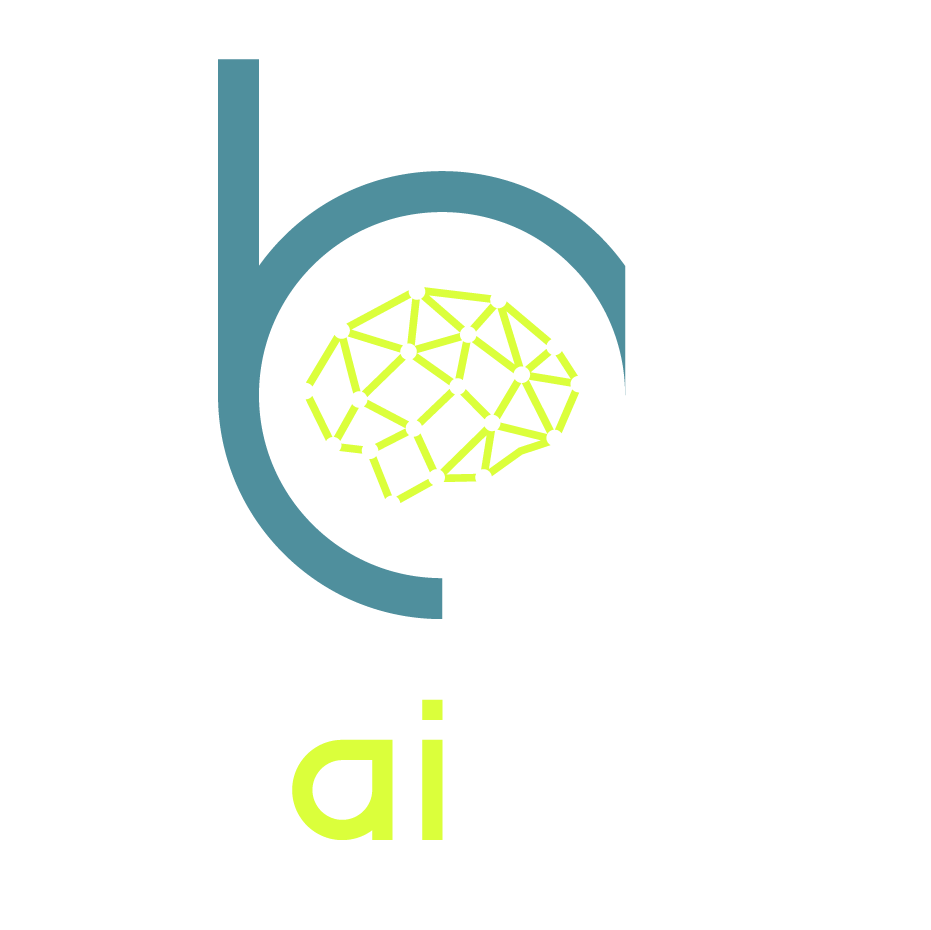 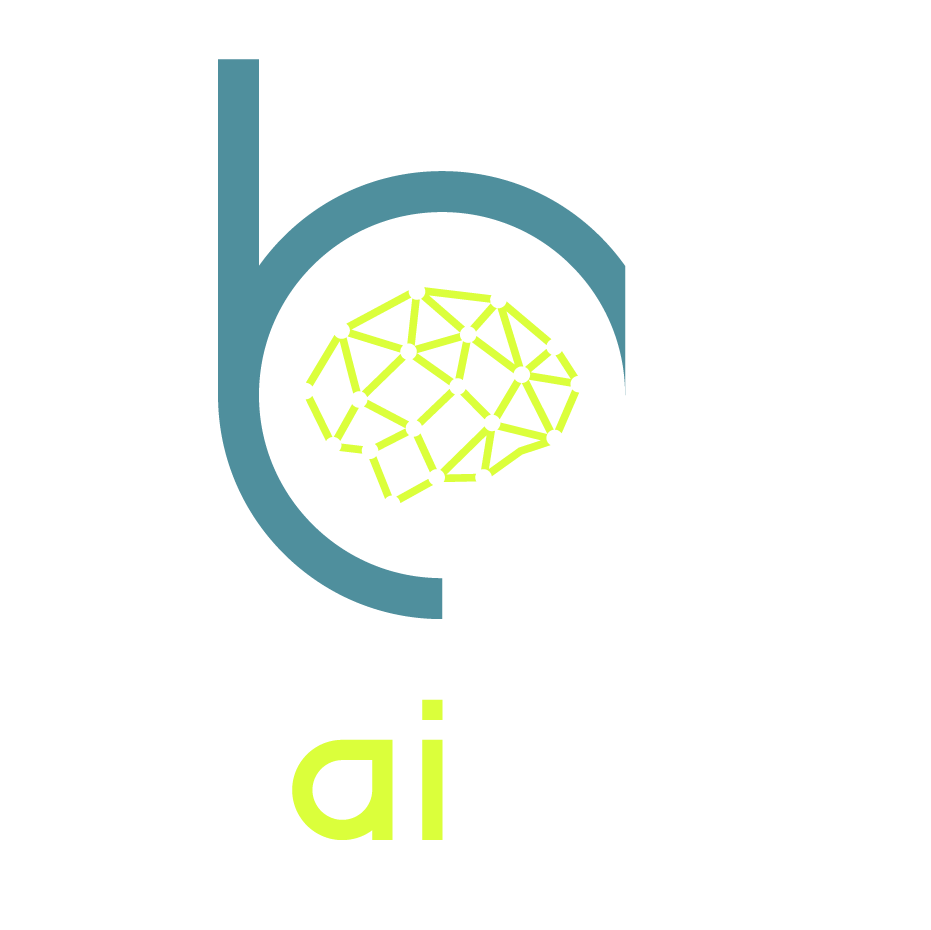 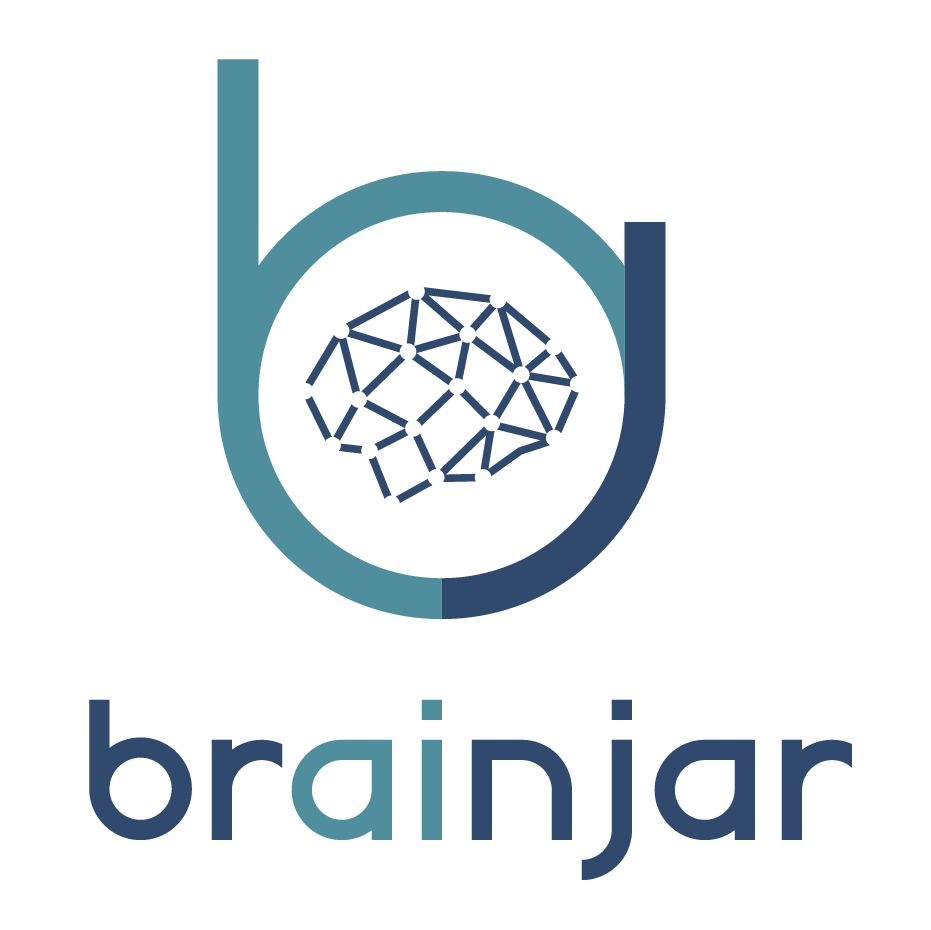 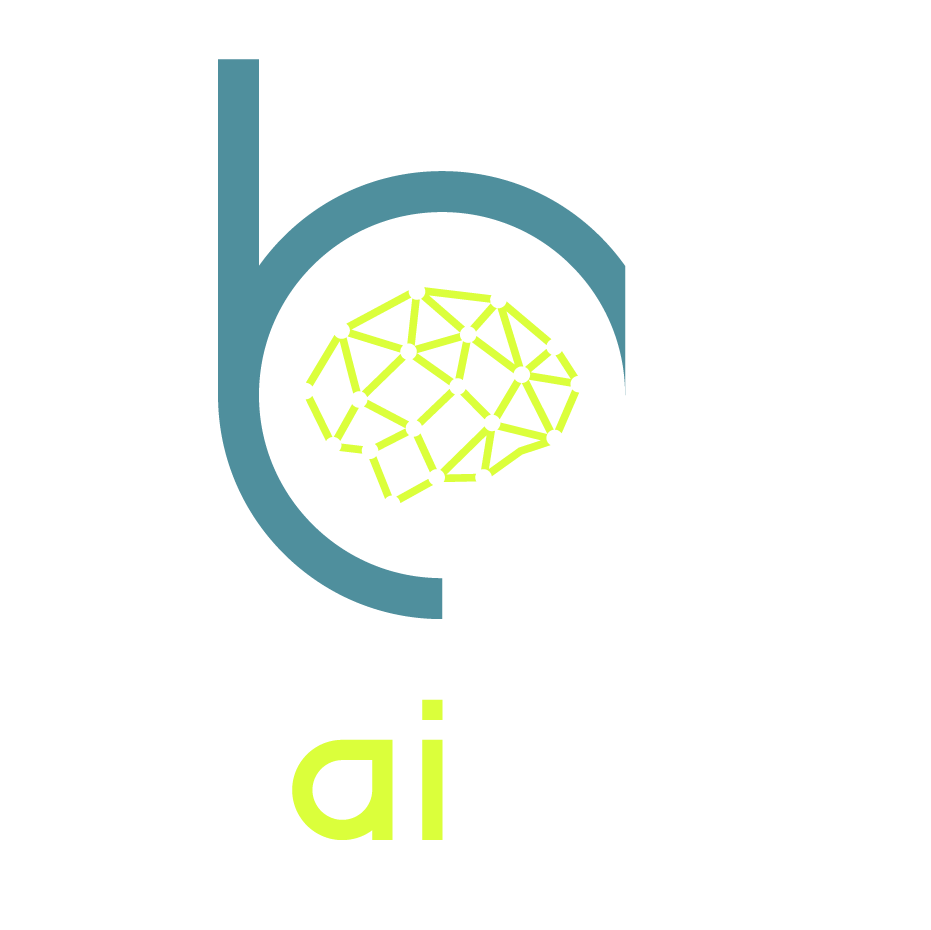 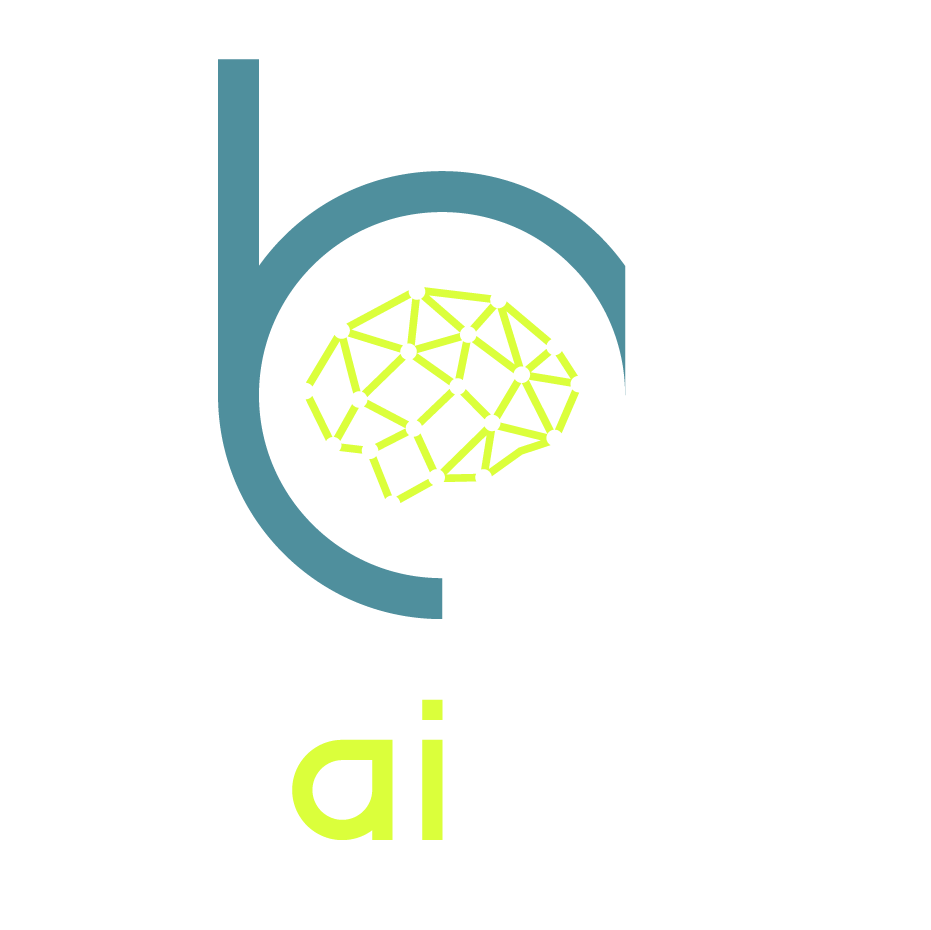 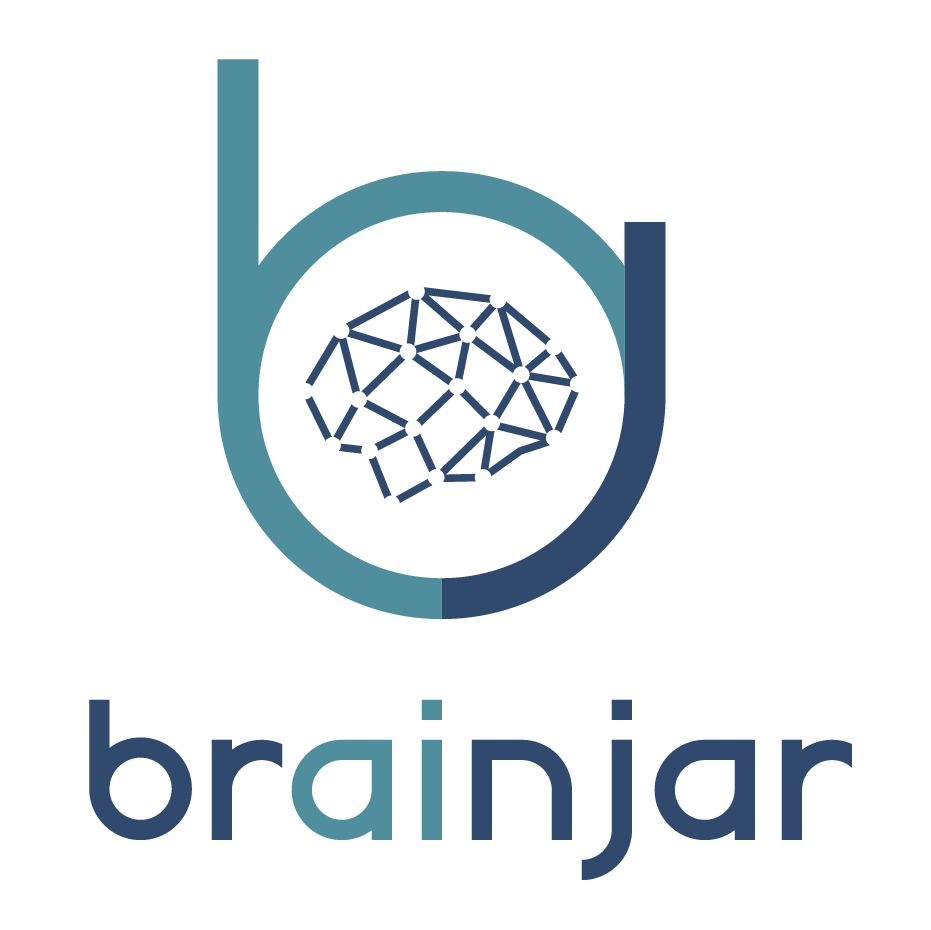 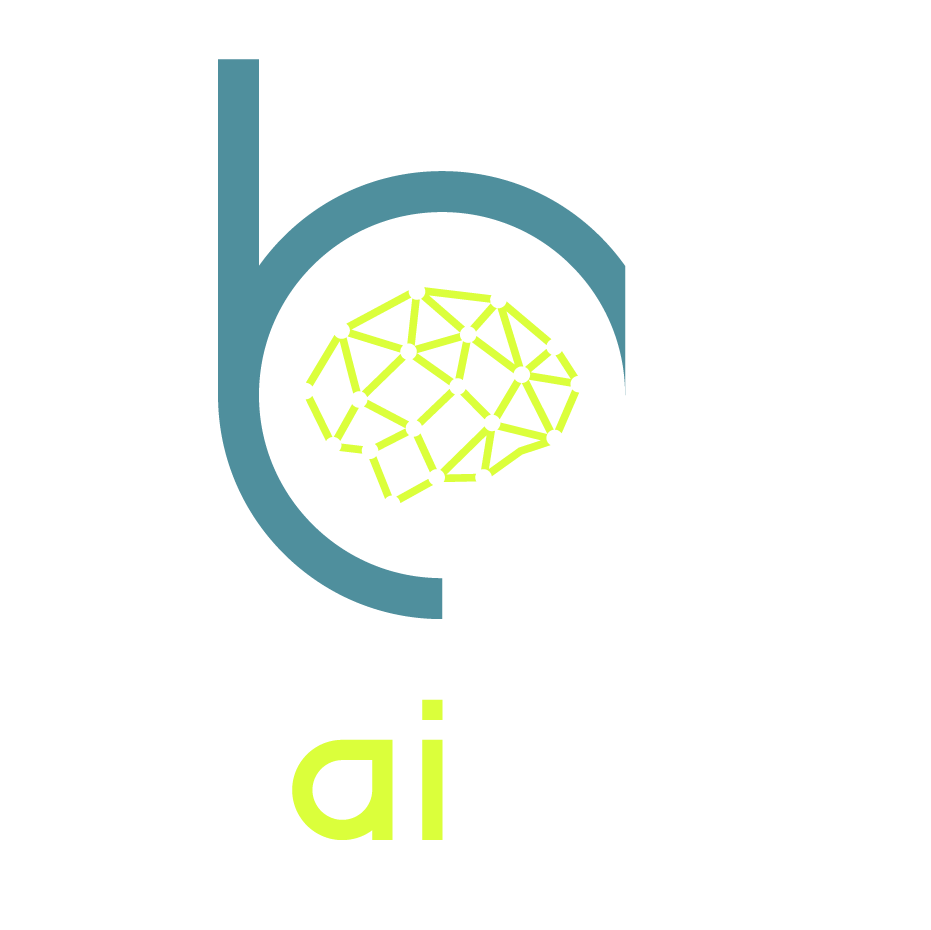 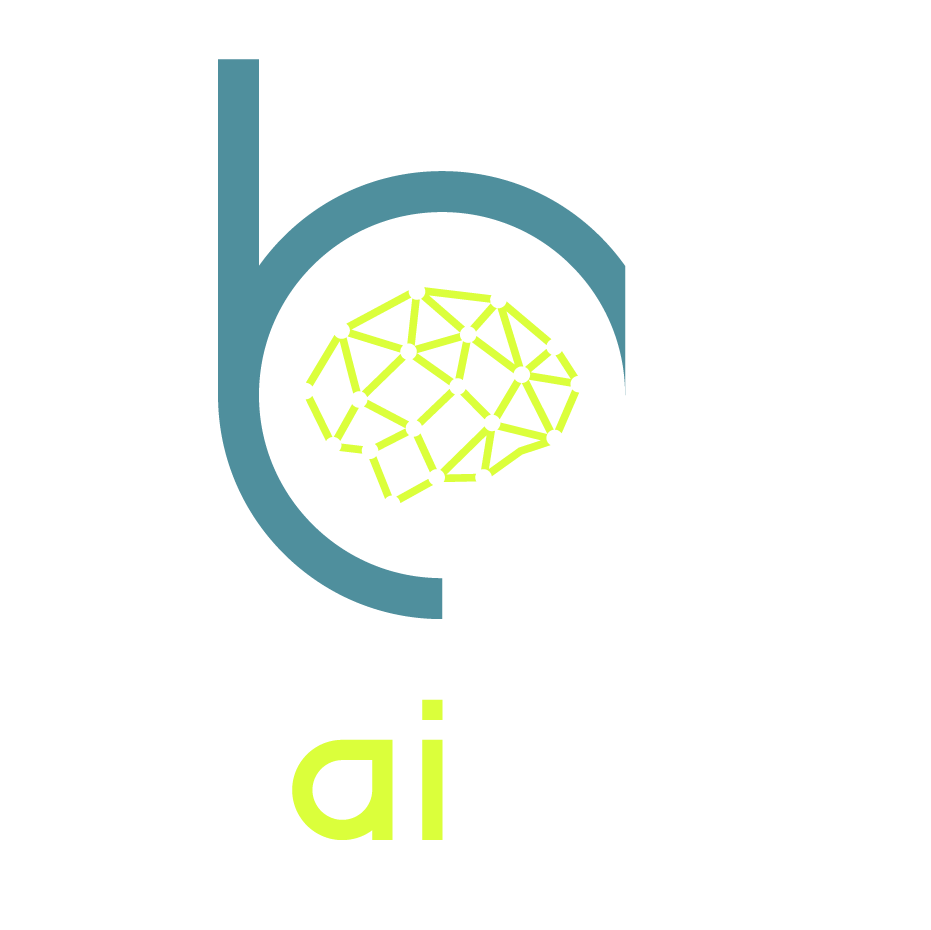 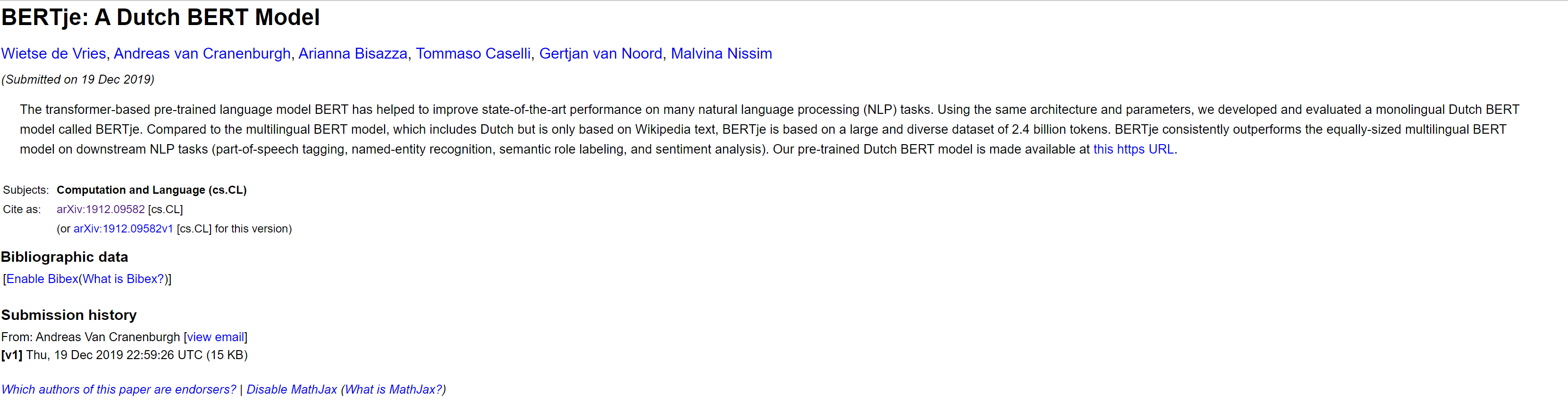 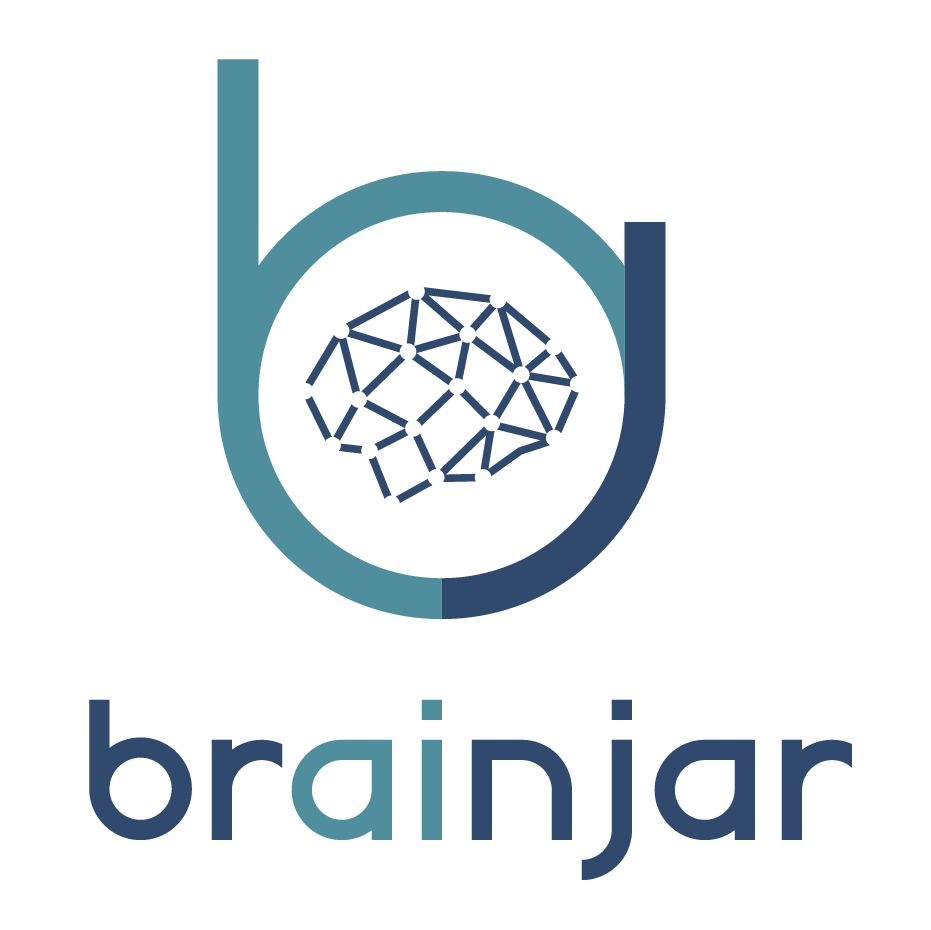 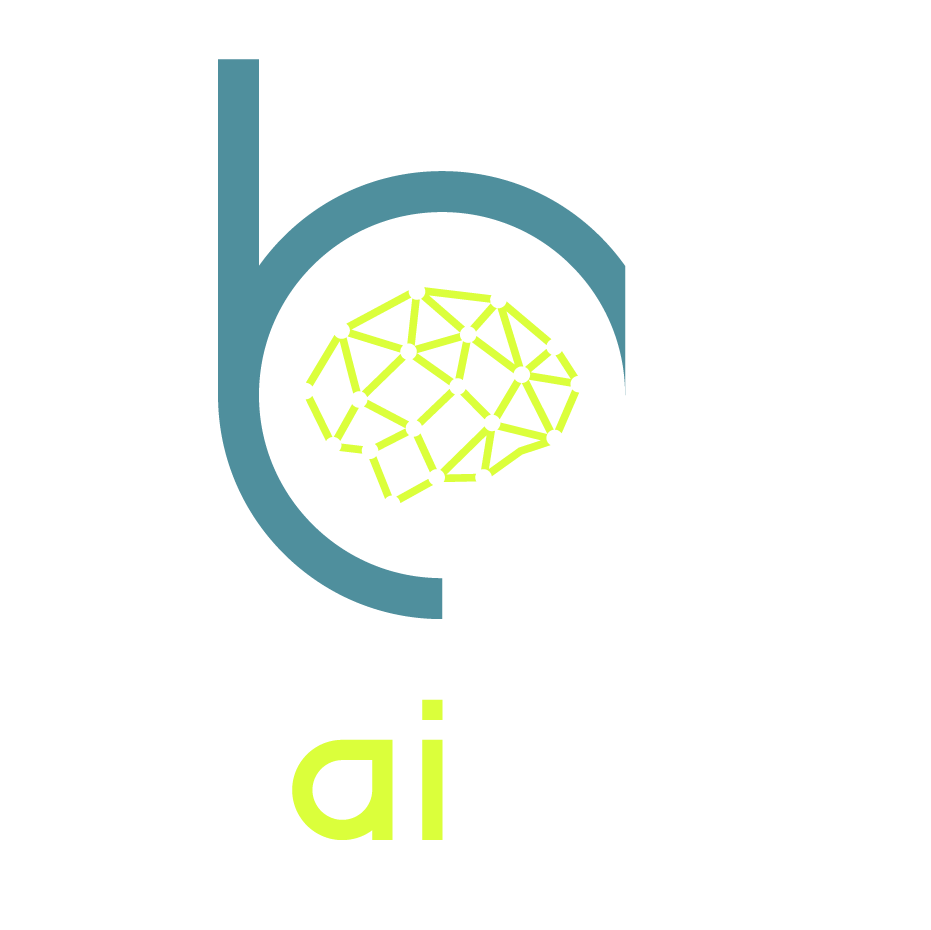 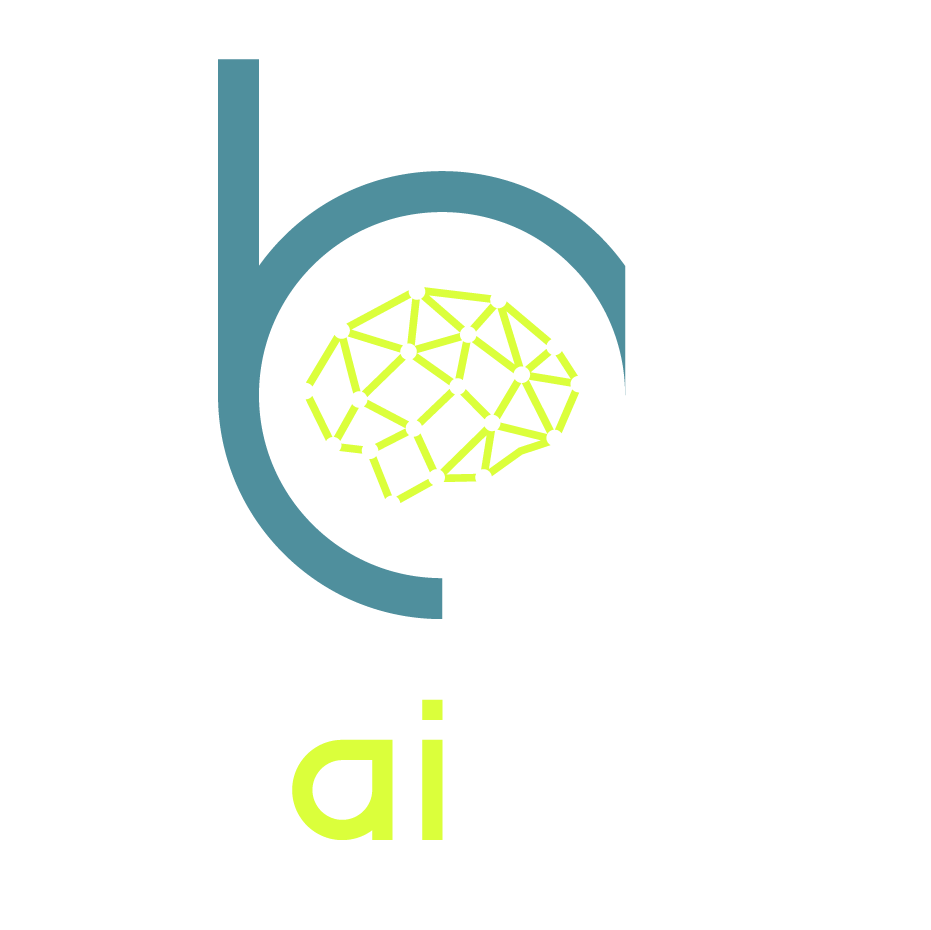 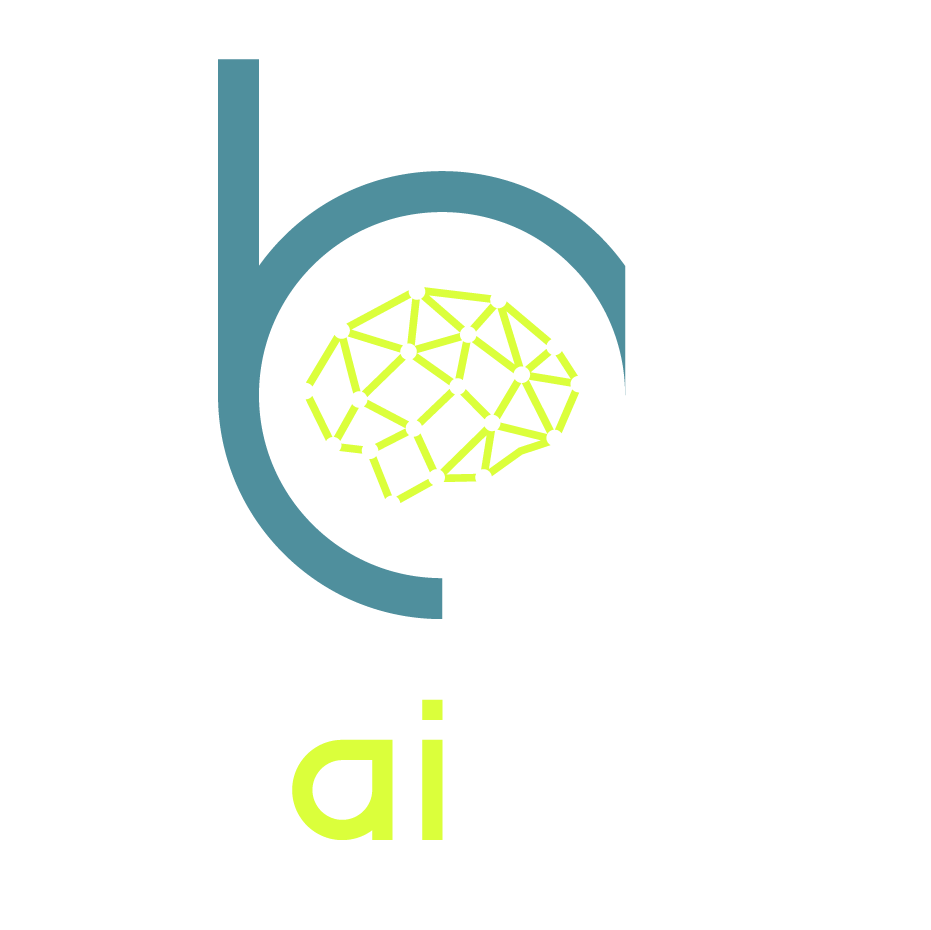 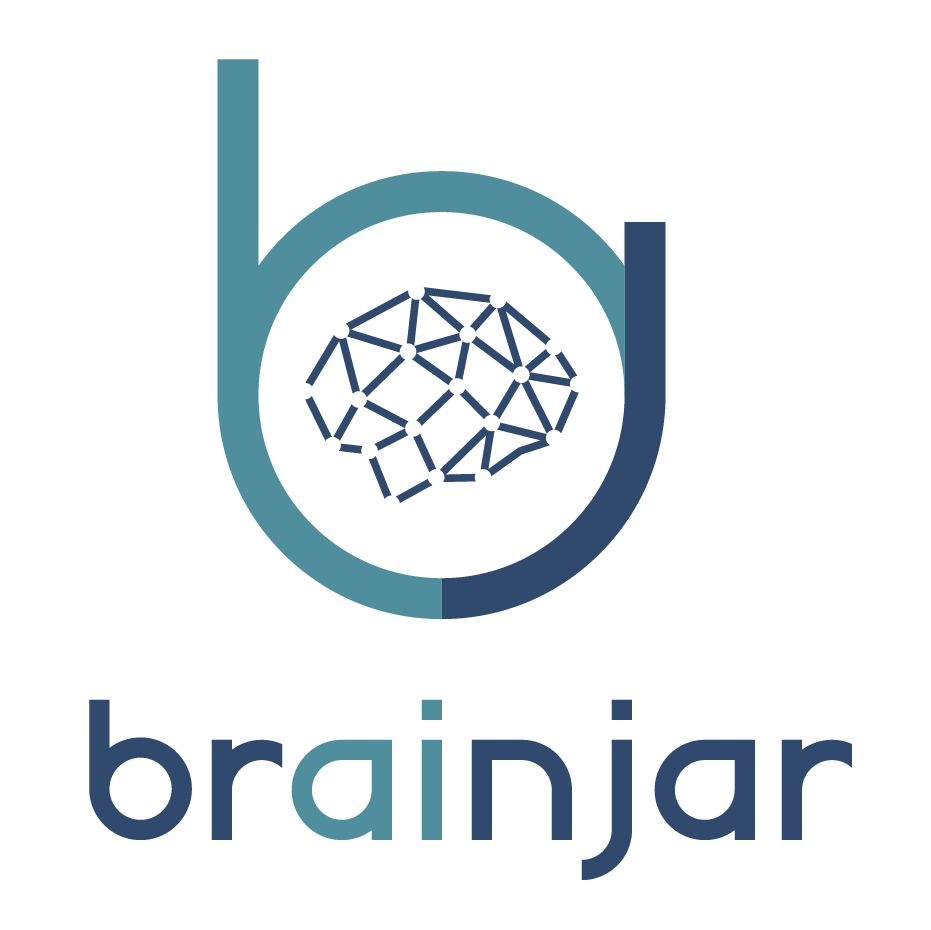 THANK YOU FOR YOUR ATTENTION!
QUESTIONS?
CONTACT US
STAY IN TOUCH
info@brainjar.ai
+32 (0) 473 36 15 55
Gaston Geenslaan 11, B4
3001 Leuven
https://brainjar.ai
https://twitter.com/brainjarai
https://nl.linkedin.com/company/brainjarbe